第四章  图形的相似
探索三角形相似的条件
第4课时
WWW.PPT818.COM
知识点1　对黄金分割的理解
1.已知点C是线段AB的黄金分割点,且AC>BC,则下列等式中成立的是(  A  )
A.AC2=BC·AB	B.AC2=2AB·BC
C.AB2=AC·BC	D.BC2=AC·AB
3.如图,已知点C是线段AB的黄金分割点,且BC>AC.若S1表示以BC为边的正方形面积,S2表示长为AB、宽为AC的矩形面积,则S1与S2的大小关系为(  B  )
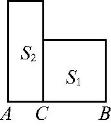 A.S1>S2	B.S1=S2
C.S1<S2	D.不能确定
5.如图所示,扇子的圆心角为α,余下扇形的圆心角为β,α与β的比通常按黄金比来设计,这样的扇子比较美观.若取黄金比为0.6,则α为(  B  )
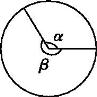 A.216°	B.135°
C.120°	D.108°
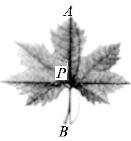 6.自然是美的设计师,即使是一片小小的树叶,也蕴含着“黄金分割”.如图,点P为AB的黄金分割点(  AP>PB  ),如果AB的长度为10 cm,黄金比为0.618,那么PB的长度为　3.82　cm.(  结果精确到0.01 cm  )
8.美是一种感觉,当人体下半身长与身高的比值越接近0.618时,越给人一种美感.如图,某女士的身高为160 cm,下半身长x与身高l的比值是0.60,为尽可能达到好的视觉效果,她应穿的高跟鞋的高度大约为(  D  )
A.6 cm	B.10 cm
C.4 cm	D.8 cm
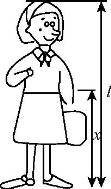 【变式拓展】人以肚脐为界,下身与身高比例符合“黄金分割”比例,在人的视觉里看,是最完美的比例,身高为170 cm的人,满足“黄金分割”比例的腿长约为(  C  )
A.100 cm	B.104 cm
C.105 cm	D.112 cm
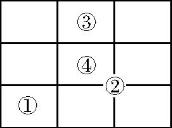 9.“黄金分割”是一条举世公认的美学定律,例如在摄影中,人们常依据黄金分割进行构图,使画面整体和谐.目前,照相机和手机自带的九宫格就是黄金分割的简化版,要拍摄草坪上的小狗,按照黄金分割的原则,应该使小狗置于图中的位(  B  )
A.①	B.②
C.③	D.④
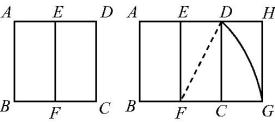 A.矩形ABFE	B.矩形EFCD
C.矩形EFGH	D.矩形DCGH
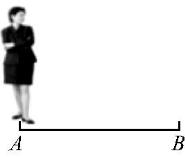 11.电视节目主持人在主持节目时,站在舞台的黄金分割点处最自然得体.如图,若舞台AB的长为20 m,主持人应走到离A点至少多远处才最自然得体?(  结果精确到0.1 m,黄金比≈0.618  )
解:设主持人应走到离A点至少x m处才最自然得体.
根据黄金比,得x=20×(  1-0.618  )≈7.6.
∵黄金分割点有2个,∴x=20-7.6=12.4.
∵7.6<12.4,∴x应取7.6.
答:主持人应走到离A点至少7.6 m处才最自然得体.
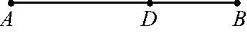 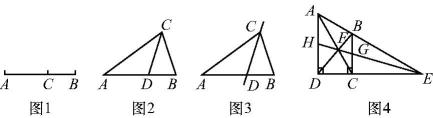